HAQAA3 EQA TRAINING

PEER-LEARNING SESSION 2: EXPERT RECRUITMENT AND TRAINING- Sierra Leone Context

Wednesday 29th January
INVOLVEMENT OF EXTERNAL EXPERTS: ACTIVITIES &PROFILES
The Commission has a broad range of Experts on Institutional Affairs that supports accreditation(institutional and programmes), Academic Audit, Quality Assurance, Conditions of Service and Discipline ( Review of Conditions of Service and Discipline as well as Criteria for appointments and Promotions).
The profile of these Experts are not limited to - Academic and Professional Qualifications, Relevance of Qualifications, Diversity and Independence, Experience in Research, University Administration and Training.
   Call for applications, review of qualifications and Experience, Diversity Consideration, Experience Checked and Approval given.
EXPERT TRAINING OFFERED BY THE AGENCY/MINISTRY
The Commission offer the following Expert Trainings:
DATA MANAGEMENT
QUALITY ASSURANCE
DEVELOPMENT OF  PROGRAMMES, COURSES AND  MATERIALS ON ODL
PEDAGOGY
RESOURCE MOBILIZATION
EXPERT RECRUITMENT AND TRAINING: MAIN CHALLENGES AND WAYS TO OVERCOME
Resource Constraints: The Commission is also facing financial and human resource limitations that hinder Experts recruitment and training. Shortage of Experts in certain fields in terms of quality, quantity and diversity. 
Adaptation to changes in technologies and methodologies.
Time Constraints and retention issues.
Financial( look for alternative sources of funding,(PPP, COL, Embarked on Resource Mobilization Exercises..)
Shortage of Skill Personnel- Expand global recruitments…
 Adaptation- Training on emerging technologies….
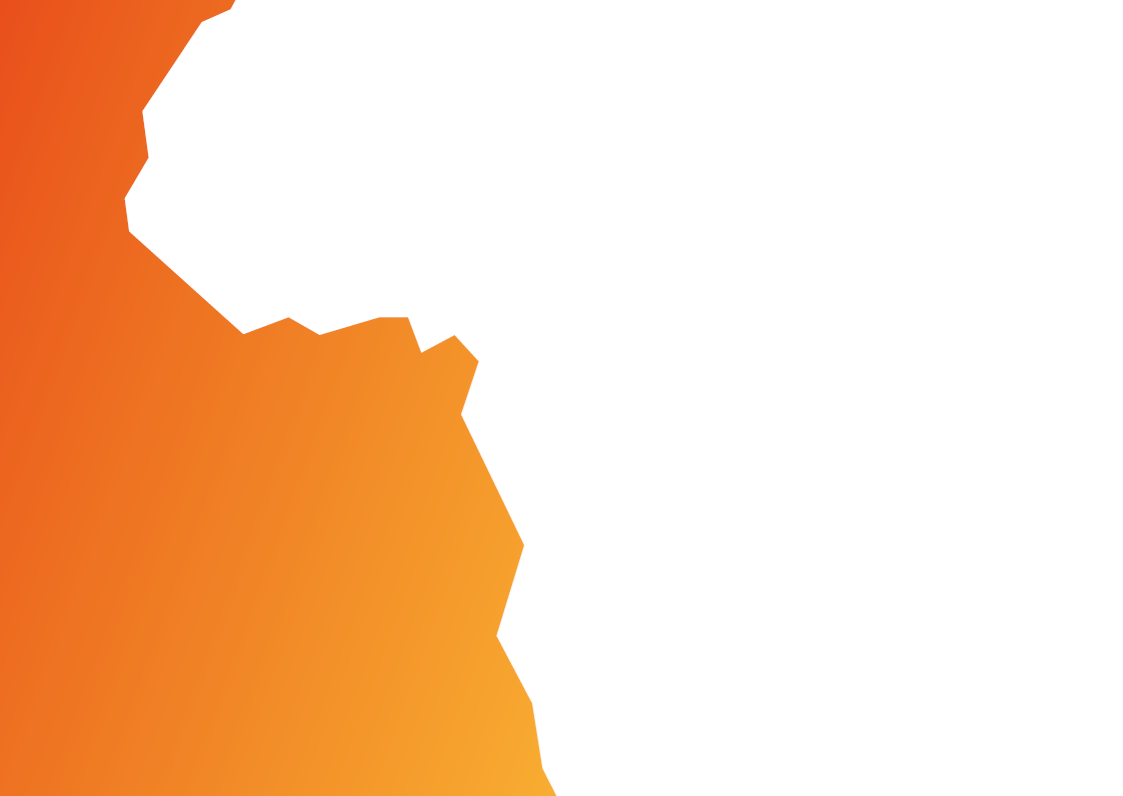 THANK YOU!
More information at

www.haqaa3.obreal.org